Quality of Written Communication
Commonly Misspelled Words
Punctuation
. Full stop − Marks the end of a sentence.

, Comma − Separates items in a list or clauses in a complex sentence.

‘ Apostrophe − Shows belonging or missing letters in words like don’t and can’t.

‘’ Inverted commas − Show quotation.

?  Question mark − Ends a question sentence.

:  Colon − Joins two related clauses where one clause cannot stand alone.

; Semicolon − Joins two equal clauses that are closely related but could also stand alone.

www.loughallencollegeliteracyhut.com
Mrs. Shannon
Have I checked my work?
across
argument

basically

beginning

business

completely

definitely

disappear

embarrass

environment

friend

government

independent

knowledge

necessary

occurred

occasion
politician

propaganda

publicly

really

religious

remember

sense

separate

successful

surprise

tomorrow

tongue

truly

unfortunately

until

wherever

character
My Writing Checklist
I have used the following Key Skills:
Managing myself
Staying well
Communicating
Being creative
Working with others
Managing information and thinking



Read clearly and accurately?
Read fluently, so what you’re reading flows?
Read with good expression?
Use punctuation to read the sentence correctly?
Scan an extract or piece of text to find certain information?
Explain what the author might mean in a sentence or text?
Select key points/quotes that can support your answer/viewpoint?
Use context to help understand any difficult/unknown words you come across?
 Read with 100% effort?



www.loughallencollegeliteracyhut.com
Quality of Written Communication
Have I checked my work?
Homophones

There: I’d love to go there.Their: Is that their cat?They’re (they are): They’re here.

To: I’m going to work.Too: Are you coming too?Two: I have two hands.

No: We have no chance.Know: How do you know that?

Your: What’s your name?You’re (you are): You’re welcome.

New: She has a new phone.Knew: I already knew that.

Right: Is that right?Write: Can you write that down?

Which: Which colour do you like?Witch: She was a wicked witch.

Peace: I wish for peace on Earth.Piece: Please have a piece of pie.

Rain: It’s pouring with rain.Rein: I led the horse by the reins.Reign: The King’s reign ended.

Where: Where are you going?Wear: What should I wear?

For: Is that present for me?Four: I’ll take four of these.
Because

But
 
Although  

Then 

However 

Next 

Since 

Therefore 

Also 

Despite 

Furthermore 

Whereas 




On the other hand  

So 

As long as

For example 

Such as 

So far 

Moreover 

Apart from 

Meanwhile 

In addition 

In contrast 





Alternatively

Nevertheless

Afterwards  

Consequently 

As well as 

For example

What is more 

As a result of this 

Firstly 

Secondly 

Thirdly
Connectives
My Reading Checklist
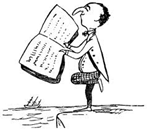